1
3 Simple Steps to … Excellent Photography Research / Lab.
Research
Collect images of their work: Choose 6 images from your chosen Photographer.  
As you research, save each image inside a new folder in your area.
Find information:  Find out about your Photographer, READ and make simple notes.  
Type their name into Google or YouTube to begin.
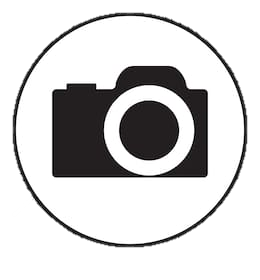 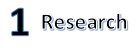 Now select 1 best image from your chosen Photographer.  Now you can begin your SEMI analysis …
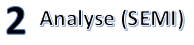 MEDIA
How was the Photograph made?

The main focal point of the image is (what stands out the most to you?)… I can tell this because … (is it placed/arranged or coloured in a certain way?)
The … (identify the objects) have been placed in the…(foreground/middle ground/ background) so that they (explain why you think the photographer has placed the objects where they are or taken the shot as it is.  This is known as the composition)
I believe this photo has been taken…(inside using a studio with bright lights, outside) using...(natural sunlight, a lamp) because …
I can see that the light comes from … (the left/right/above/below) which is... (describe what the light is doing… is it highlighting, reflecting or creating shadow)

SHOOT PLAN (A plan of how you will create your own photographs in their style) 
To create (emulate) this photograph myself, I will need to …(explain what type of camera, camera settings, props and shooting environment you would need to re-create this image yourself).
SUBJECT
Describe what you can see

My chosen photographer is called
The title of this Photograph is … (give the image’s title)
The genre of this photograph is … (still life/ portraiture/ landscape etc.)
The props I can see in this picture are … (state the objects you see.)
ELEMENTS
Describe the 7 Elements of Art


The Photographer uses the 7 visual Elements of Art in his/her work to create this photograph.  

In my opinion, the strongest elements are … (Choose 2-3 from the 7 elements of Line, Shape, Form, Texture, Pattern, Colour (+tone) and Space)

Now explain how each of your 2-3 identified elements are used in the photograph

The photographer uses colour well in his/her work because …
INTENT / What was the Photographer trying to ‘say’ in the image?
I feel the photo gives a message of … (what message, mood or feeling do you get from the image – calm, sombre, happy, expressive, energetic, scary, moody, natural, cool, freshness, warmth,  sadness, loneliness, cold, power, purity, innocence, darkness, evil, haunting, elegance, mystery, fearful).
I think this way because …
When I take my own photographs I will try to re-create this feeling/atmosphere by …
Type up your work using the PowerPoint Template

6 images of the Photographer's work from their portfolio
1 larger image of the chosen Photograph you chose
Type using size 12 font and use font size 16 for headings
Read what you have written / check SPAG
Please save your work carefully.
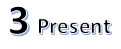